Fall framåt
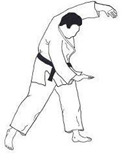 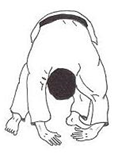 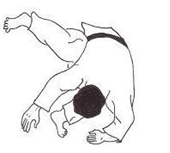 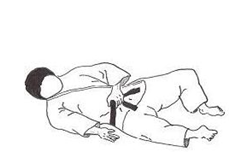 Fall bakåt
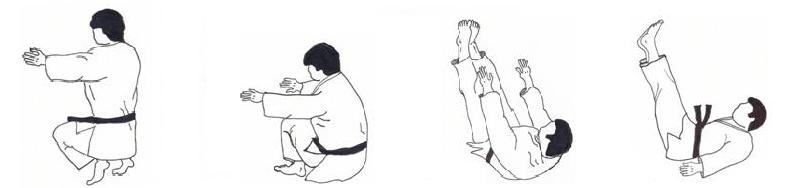 Fall åt sidan
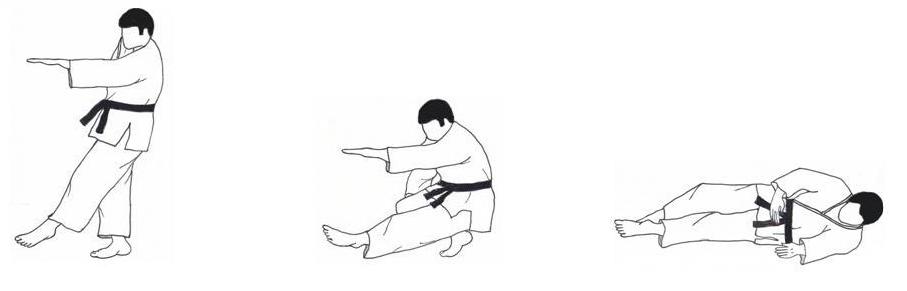 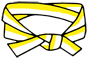 Gul markering
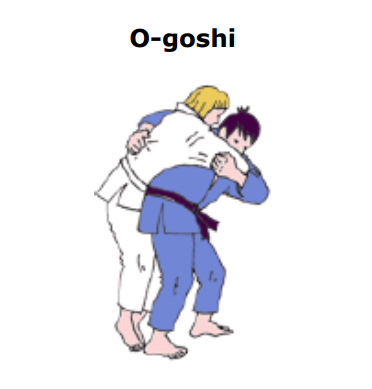 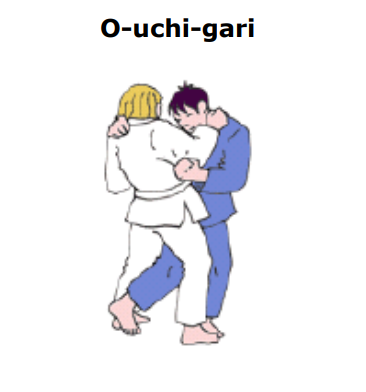 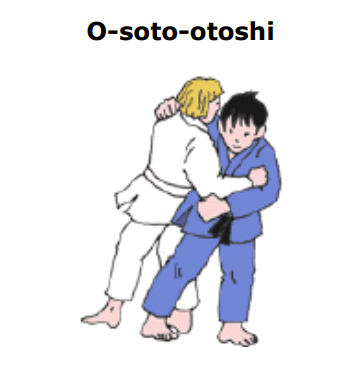 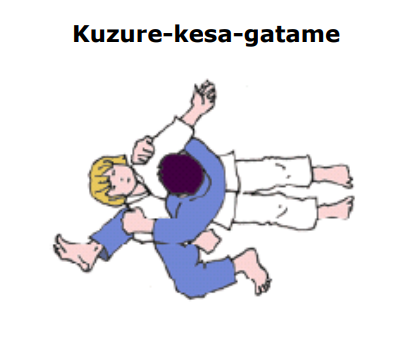 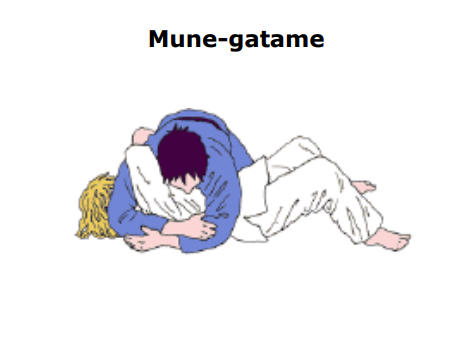 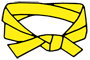 5 kyu – Gult Bälte
Eri-seo-nage
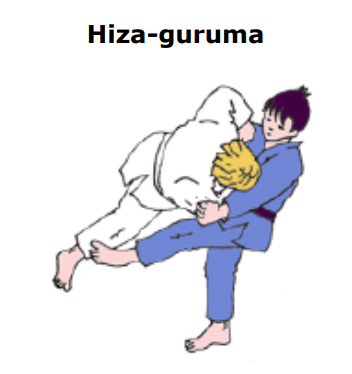 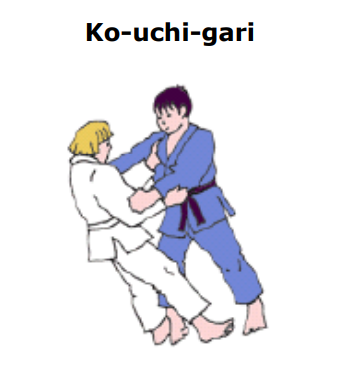 Ko-soto-gari
Koshi-guruma(från 12år)
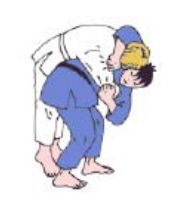 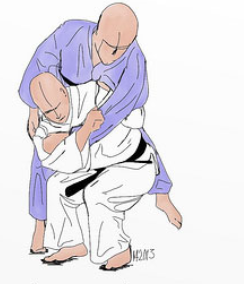 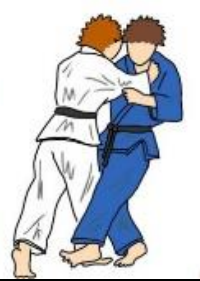 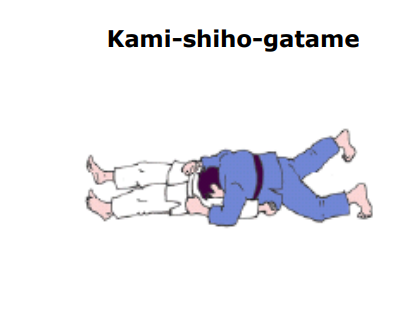 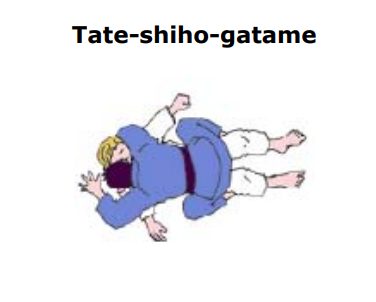 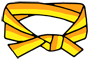 Orange markering
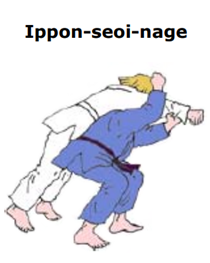 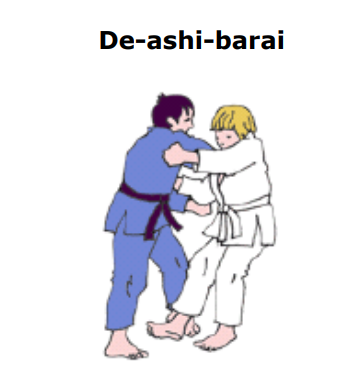 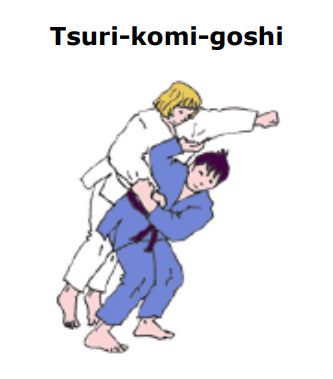 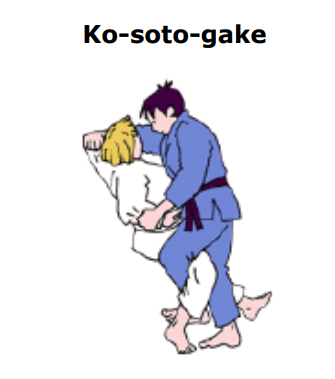 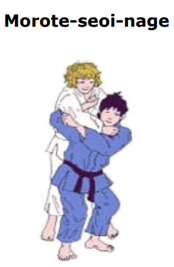 Kubi-nage(Från 12 år)
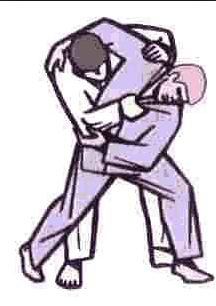 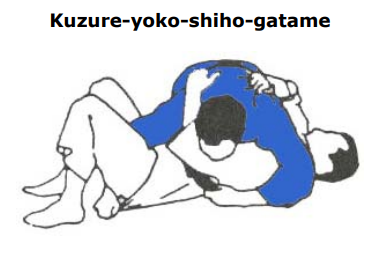 Ushiro-geza-gatame
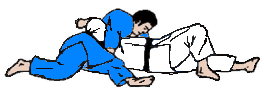 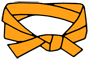 4 Kyu – Orange  Bälte
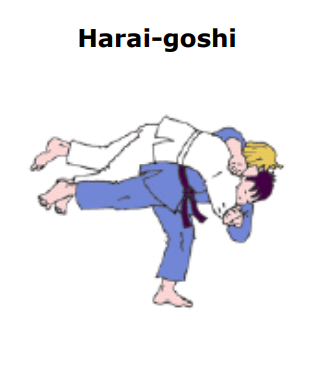 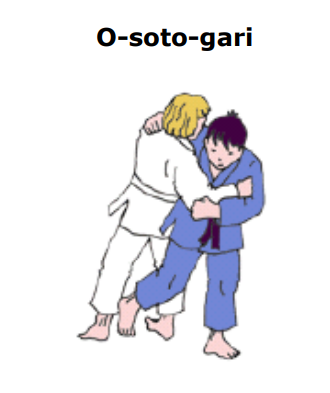 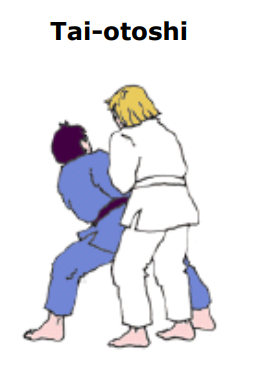 Ushi-mata
Tsuri-goshi
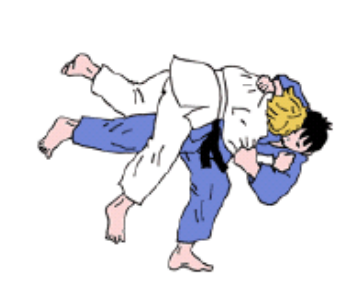 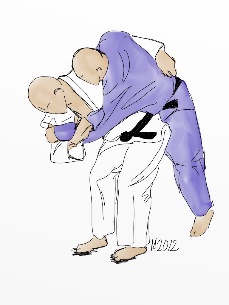 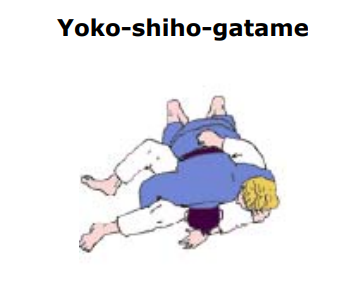 Kesa-gatame(från 12 år)
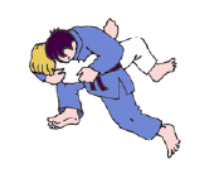 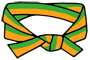 Grön markering
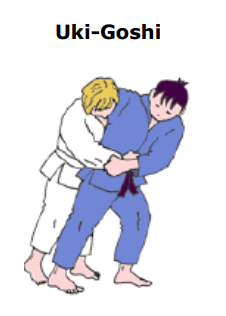 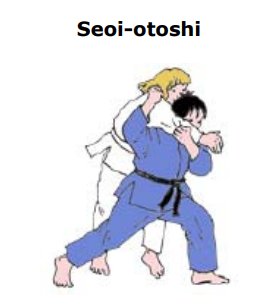 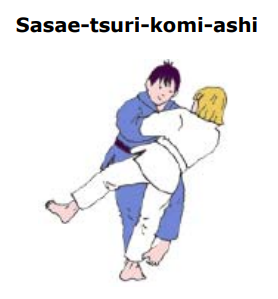 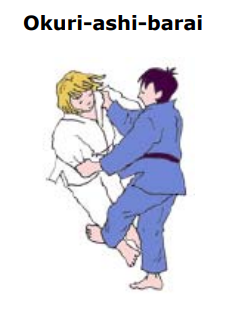 Sode-tsuri-komi-goshi
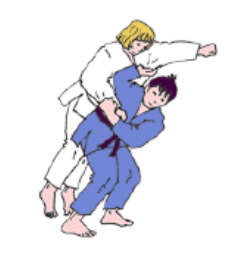 Kuzure- kami-shiho-gatame
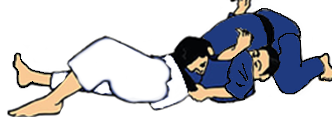 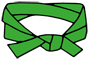 3 Kyu – Grönt Bälte
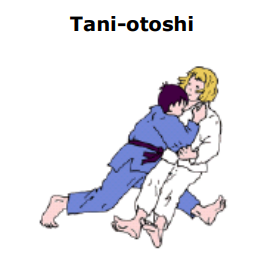 Harai-tsurikomi-ashi
Yoko Sumi-gaeshi
Tomoe-nage & Yoko Tomoe-nage
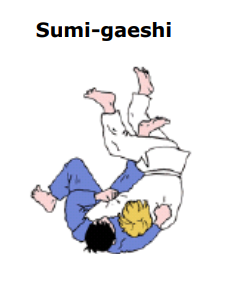 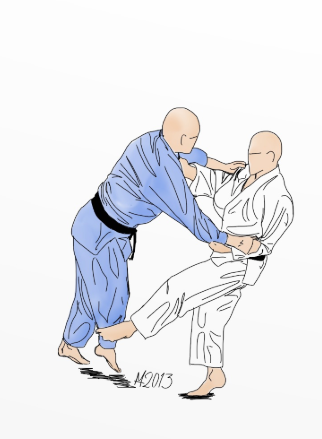 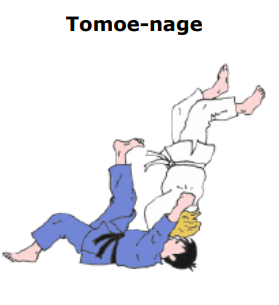 Kuzure- tate-shiho-gatame
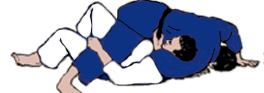 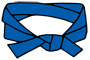 2 Kyu – Blått Bälte
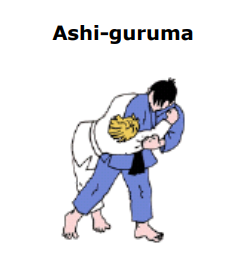 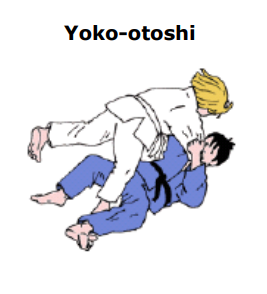 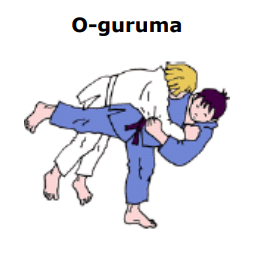 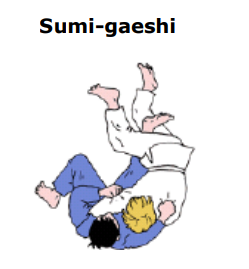 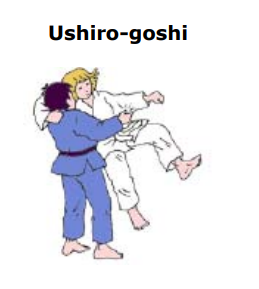 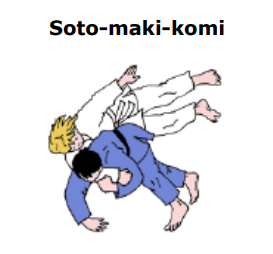 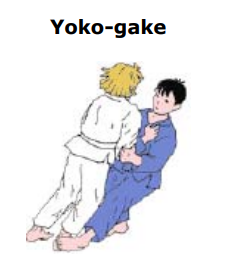 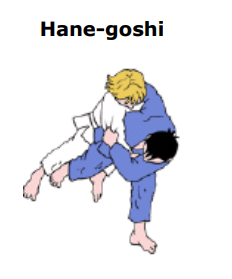 Uchi-mata
Uki-waza
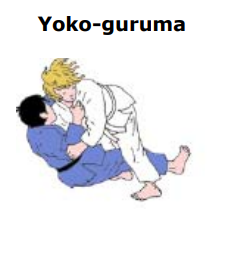 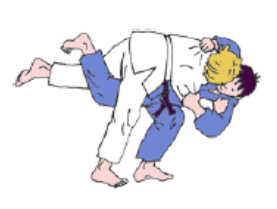 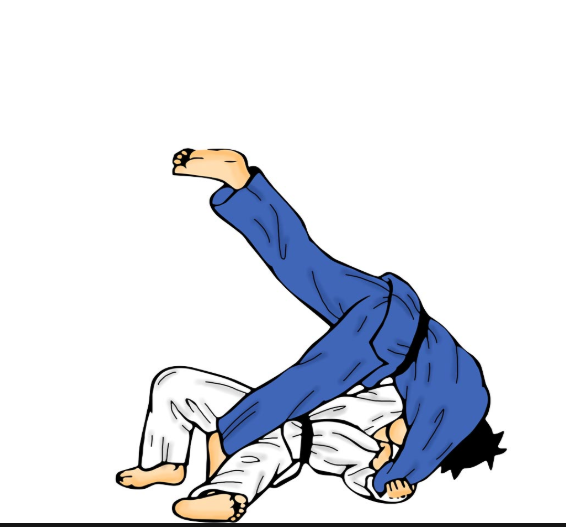 Ura-nage
Tsubame-gaeshi
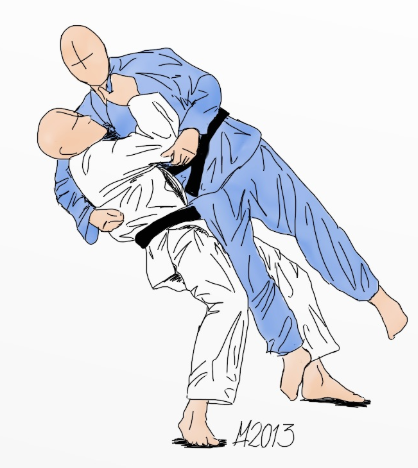 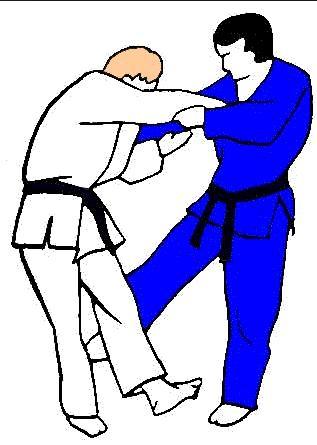 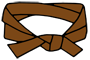 1 Kyu – Brunt Bälte
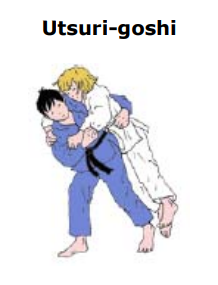 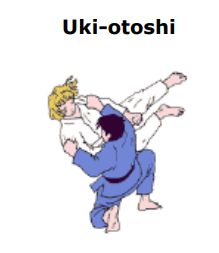 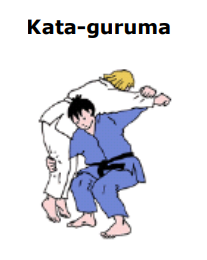 Osoto-guruma
Sumi-otoshi
Yoko-wakare
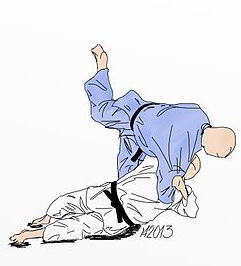 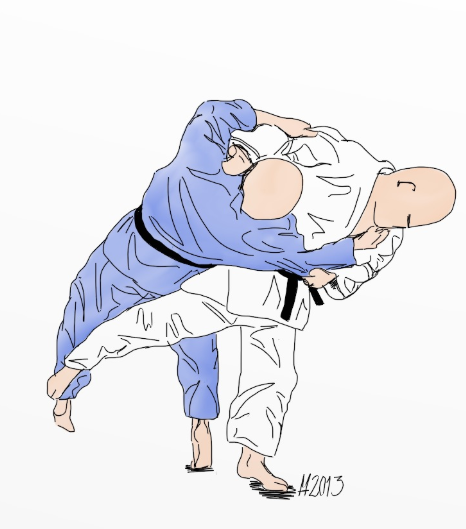 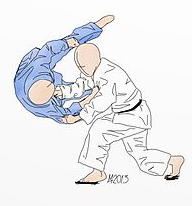